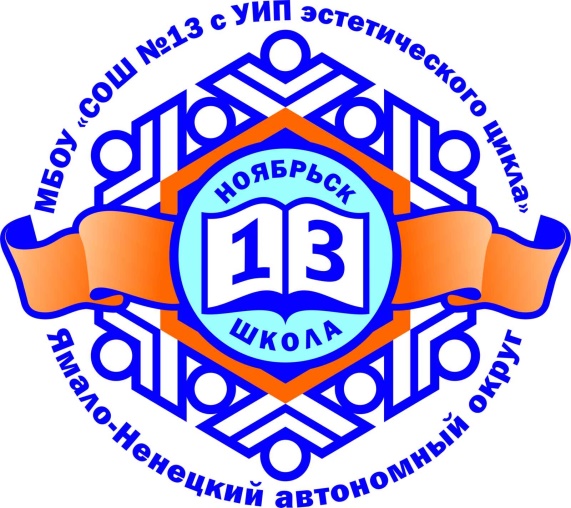 Муниципальное бюджетное общеобразовательное учреждение "Средняя общеобразовательная школа №13 с углубленным изучением предметов эстетического цикла"
Школьный спортивный клуб «Вектор»
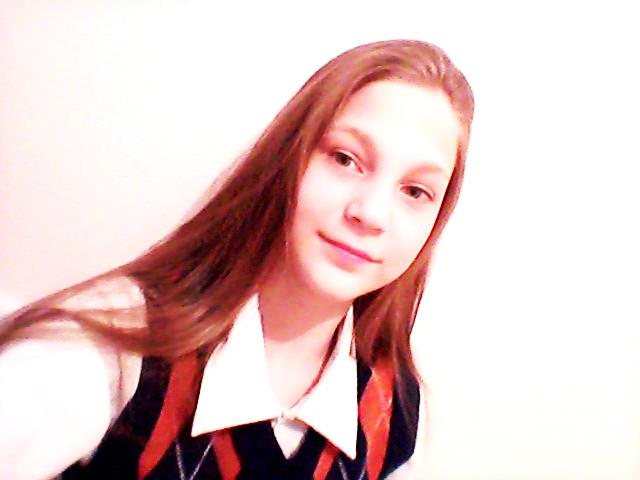 Чернова Милана
Руководитель: Гатауллина 
Луиза Хамзаевна
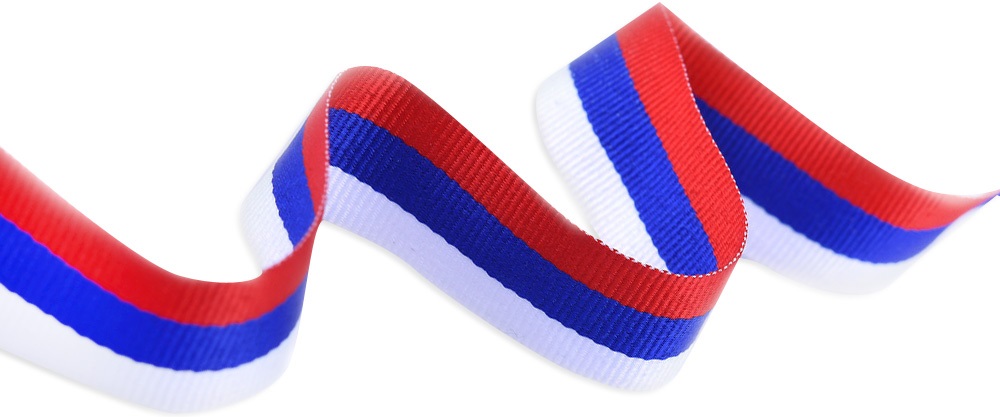 Ямало-Ненецкий автономный округ 
г. Ноябрьск
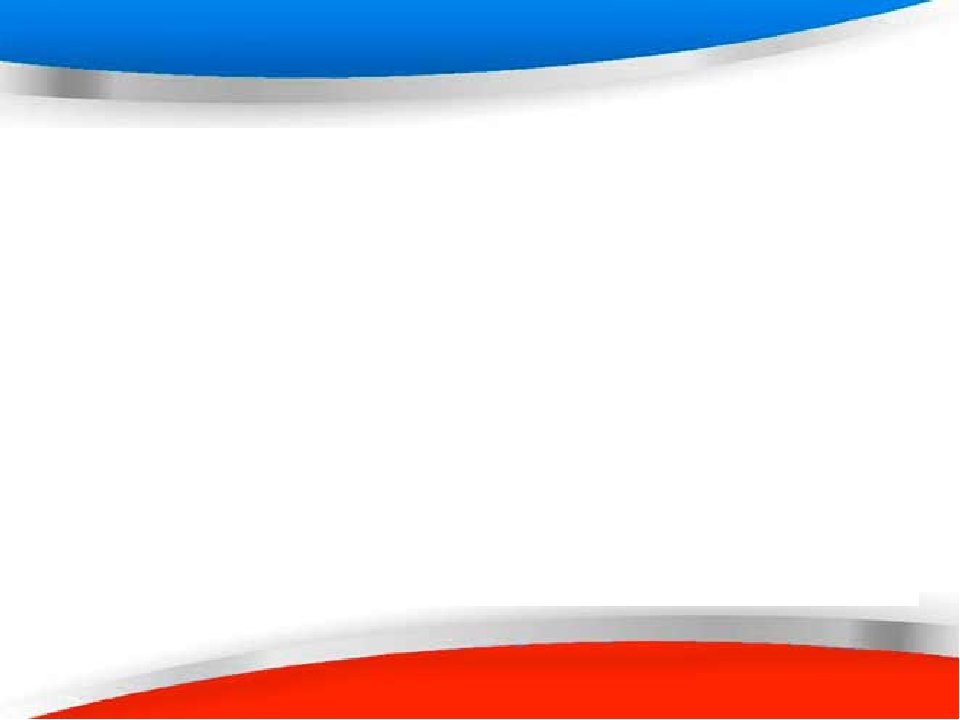 Поздравляем победителя конкурсного отбора кандидата на грант Главы города Ноябрьск
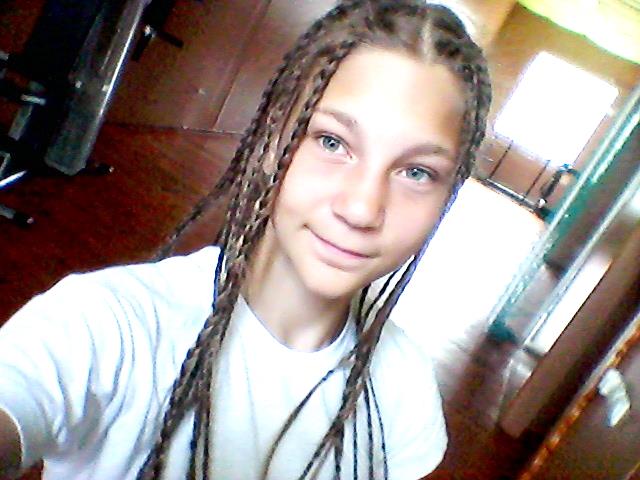 Для школы большая гордость иметь таких умных и талантливых учеников, заслуги которых оцениваются на городском уровне! Желаем дальнейшего роста и новых побед!
Чернова Милана
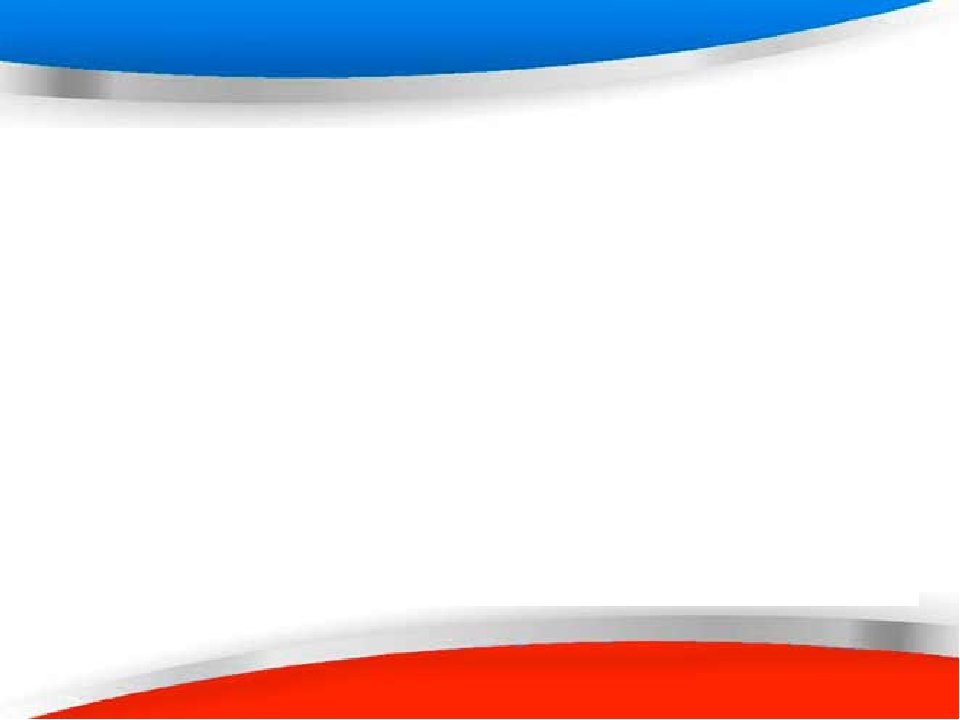 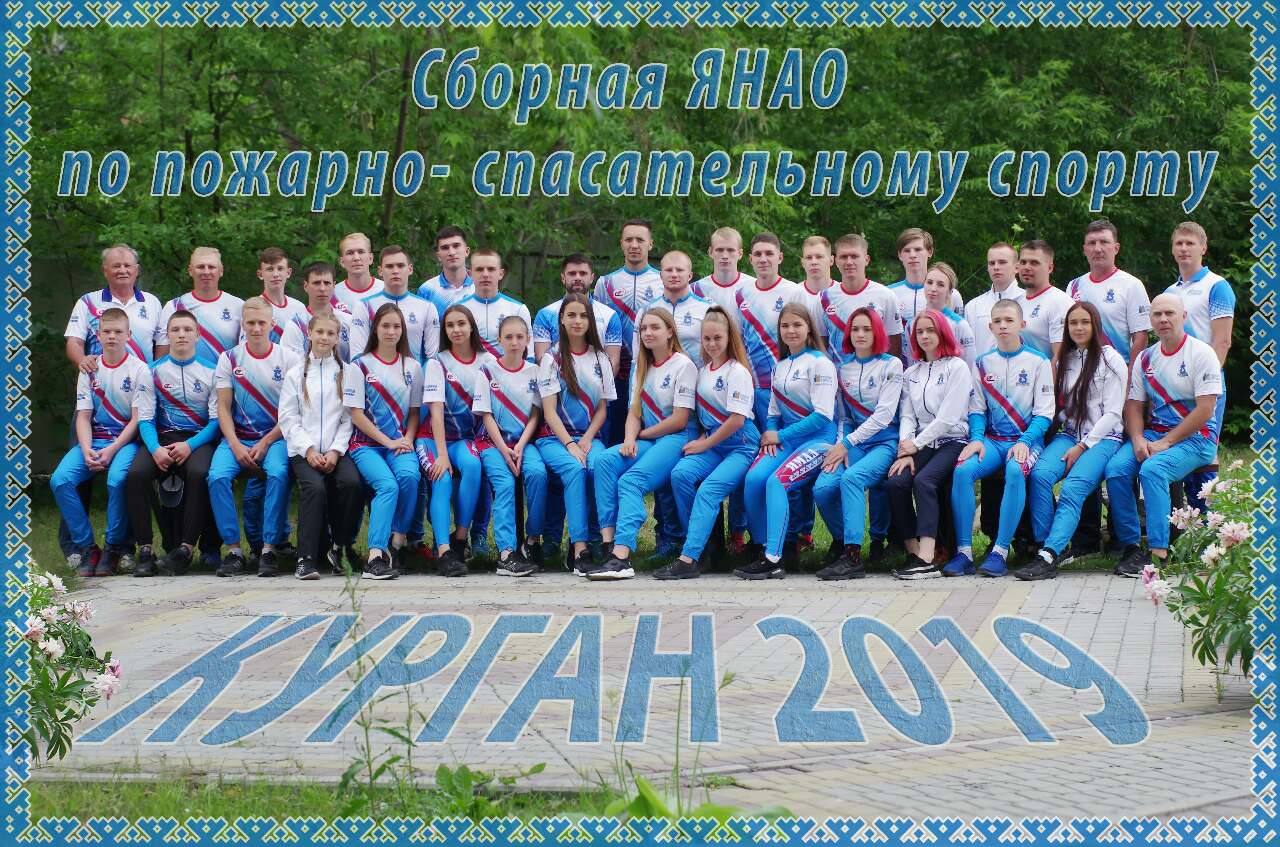 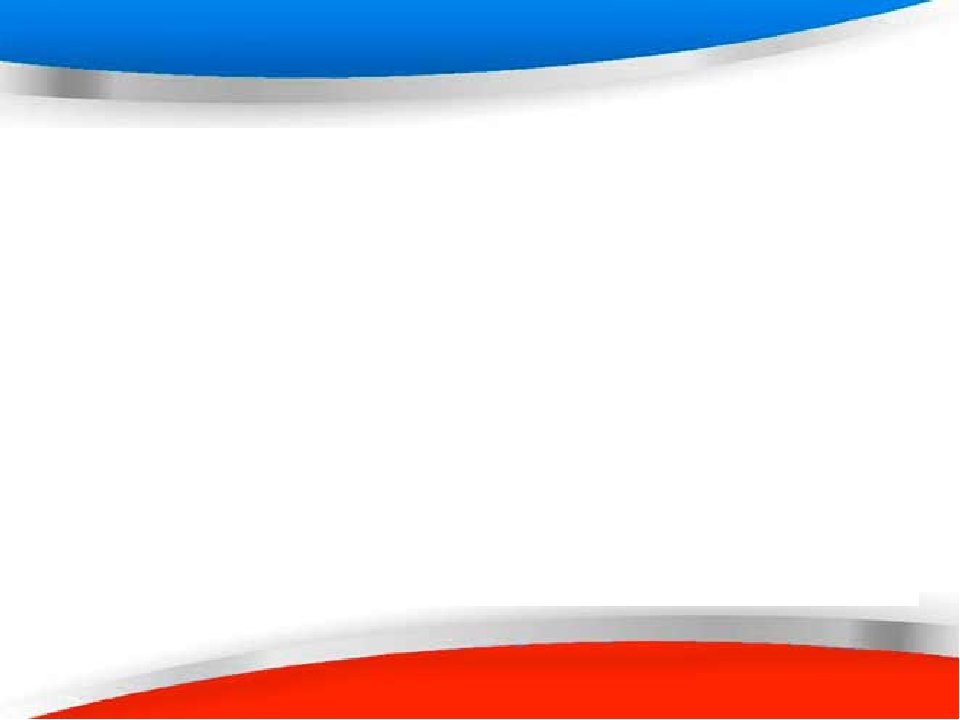 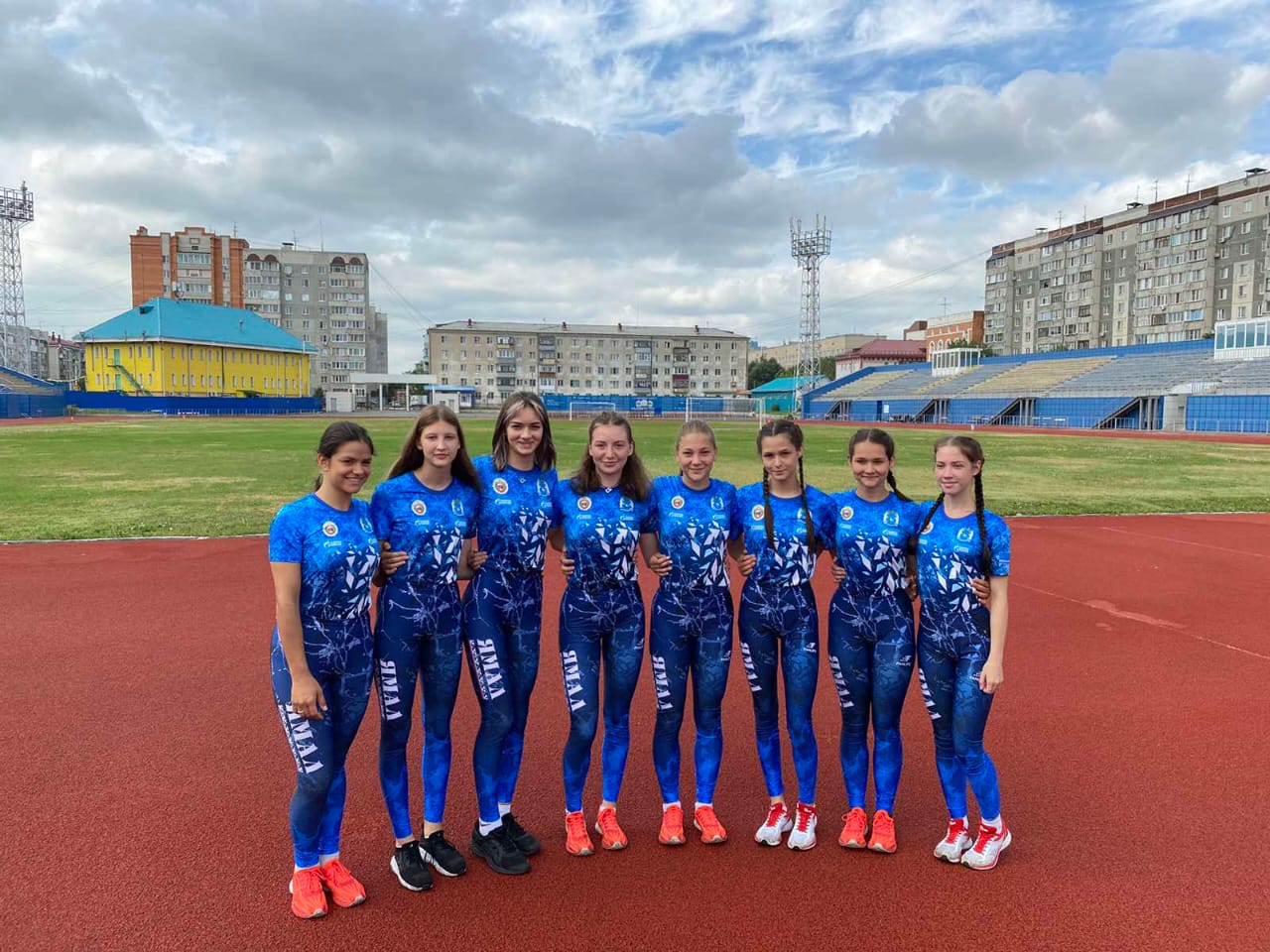 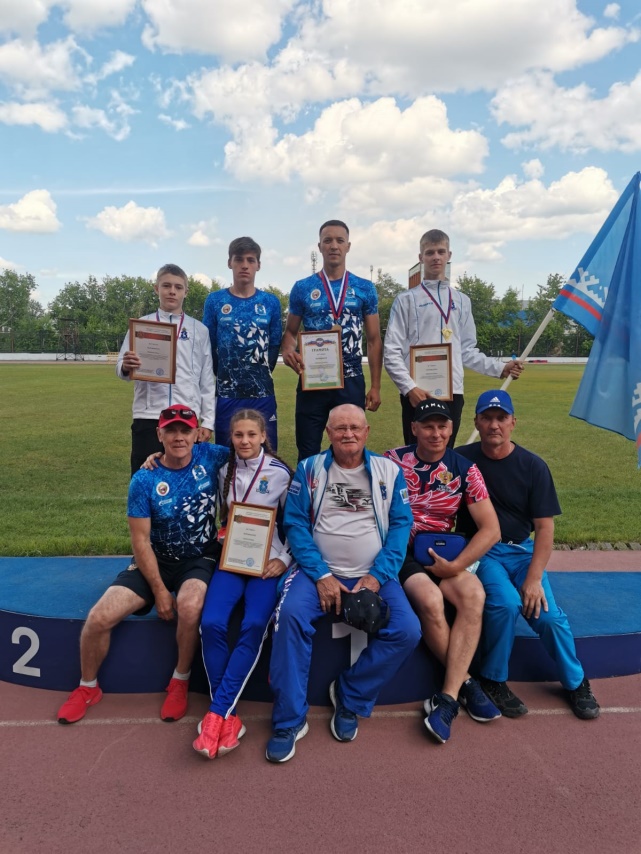 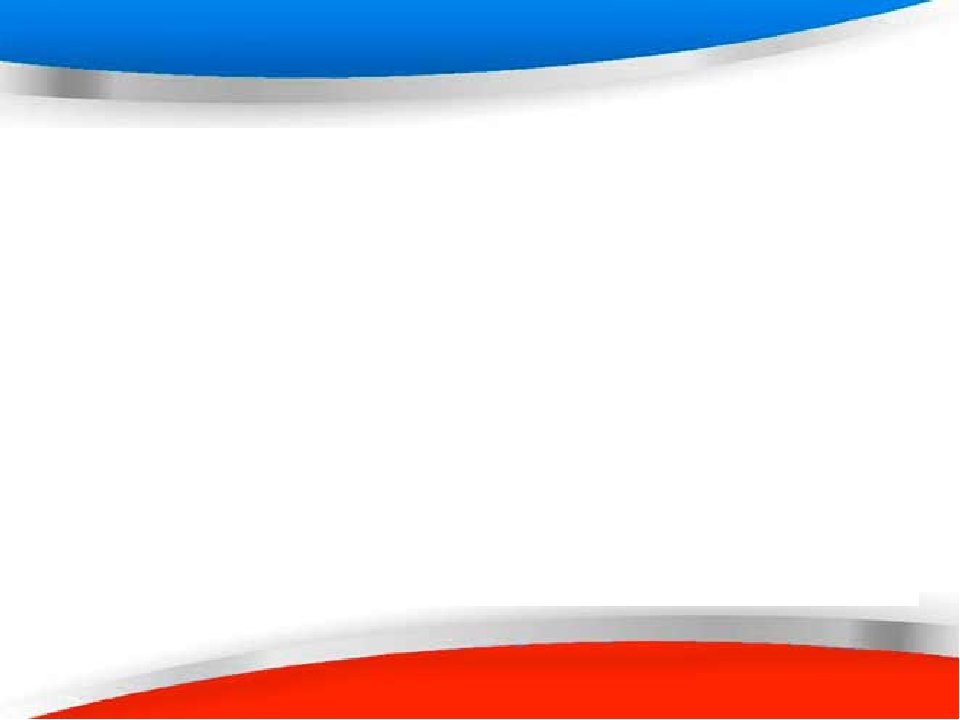 Всероссийский уровень
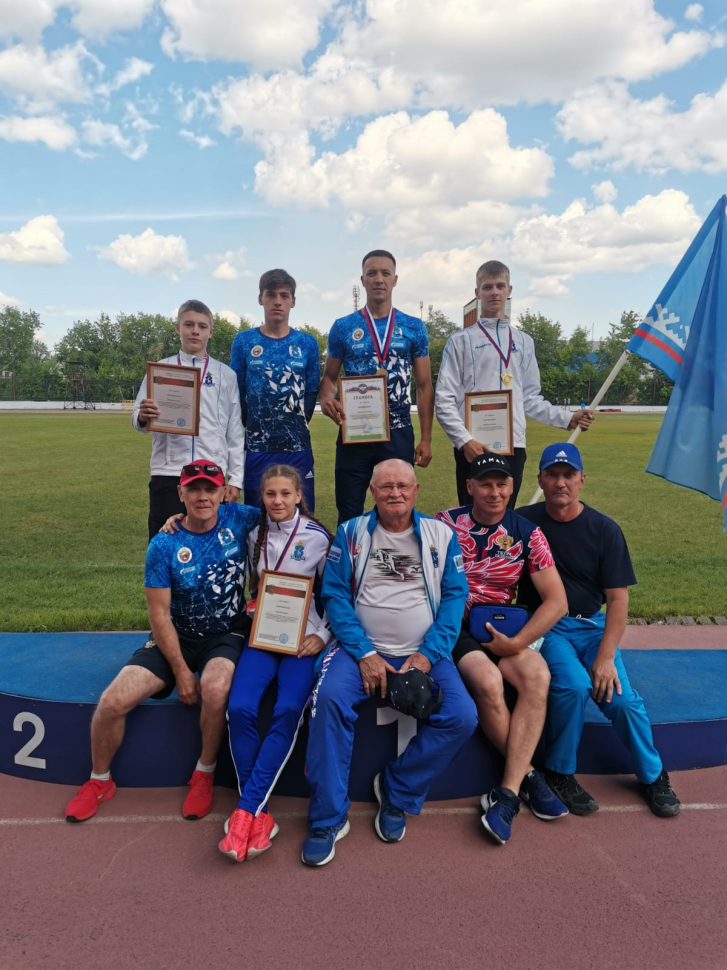 Первенство МЧС России по пожарно-спасательному спорту – 1 место.
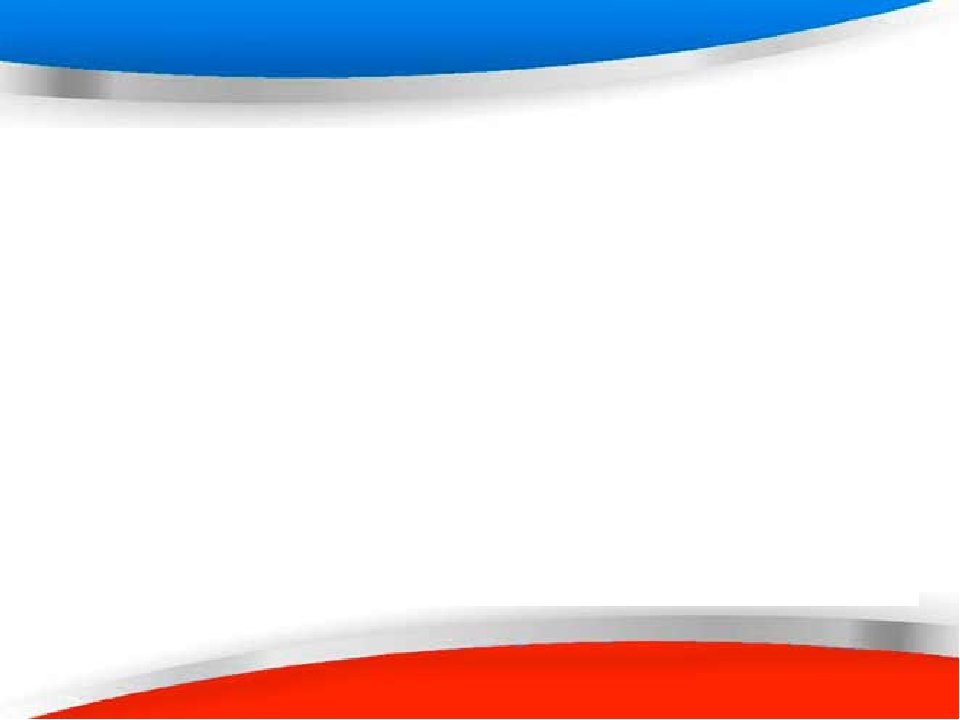 Межрегиональный уровень
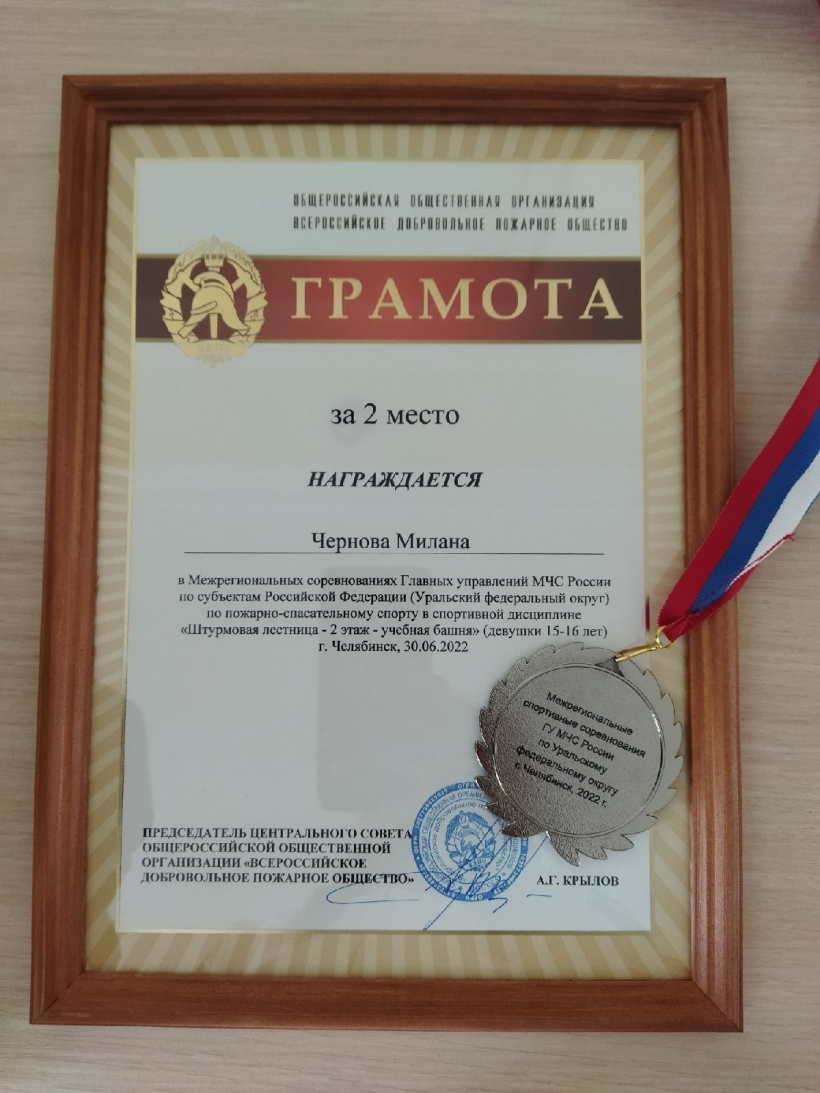 Межрегиональные соревнование Главных управлений МЧС России по субъектам Российской Федерации (Уральский федеральный округ) – 2 место.
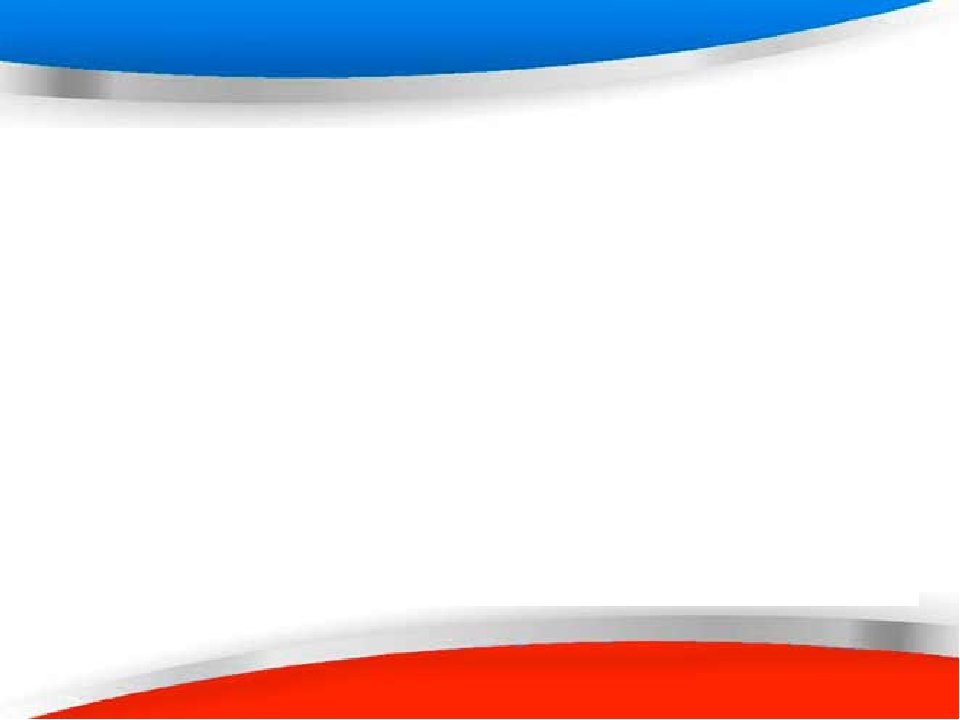 Региональный уровень
ХХ лично-командный чемпионат и первенство ЯНАО по пожарно-спасательному спорту «Кубок Ямала» - 3 место, (в подъеме по штурмовой лестнице (средняя группа));
 
ХХ лично-командный чемпионат и первенство ЯНАО по пожарно-спасательному спорту «Кубок Ямала» - 2 место, (100-метровой полосы с препятствиями);
ХХ лично-командный чемпионат и первенство ЯНАО по пожарно-спасательному спорту «Кубок Ямала» - 2место, (в подъеме по штурмовой лестнице (младшая группа));
 
Региональный турнир пожарно-спасательному спорту посвященная дню пожарной охраны России (полоса препятствий) – 3 место;

Региональный турнир пожарно-спасательному спорту посвященная дню пожарной охраны России ( штурмовая лестница) – 1 место;
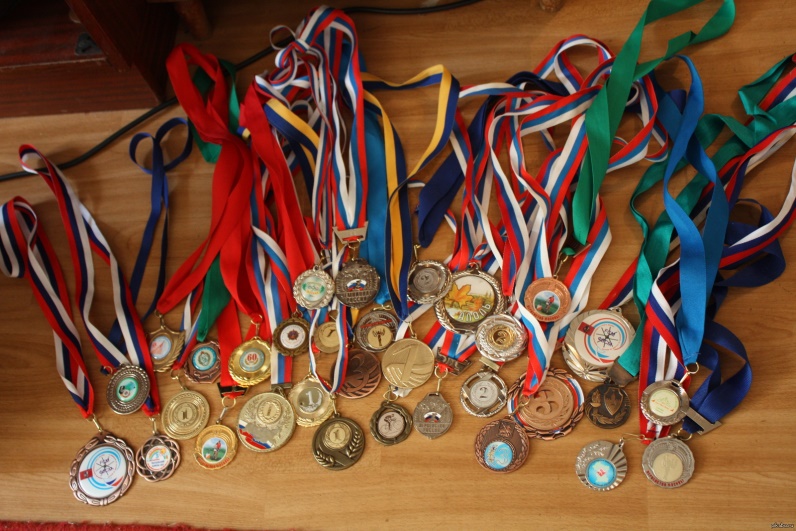 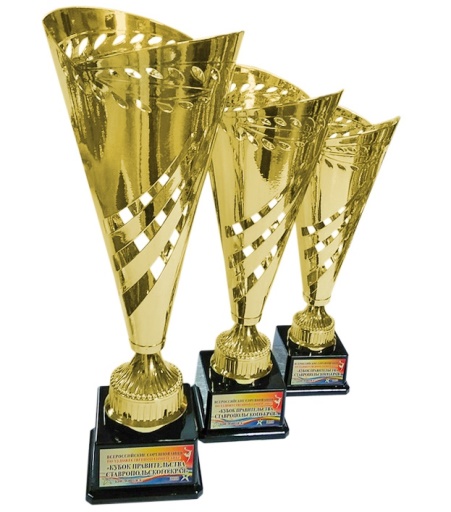 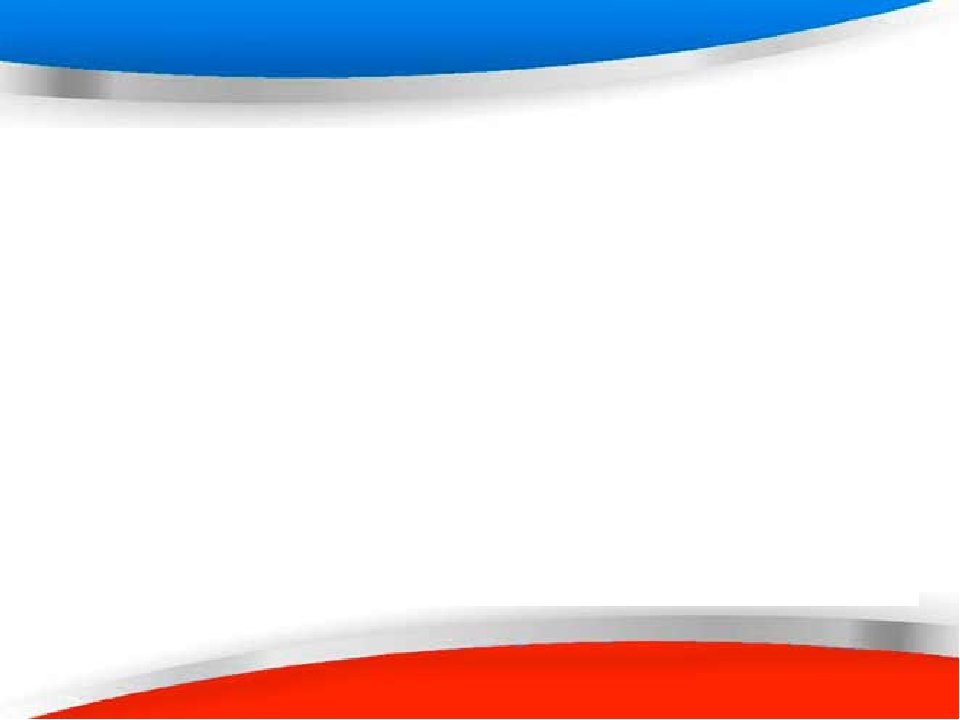 Региональный уровень
Региональный турнир пожарно-спасательному спорту 
памяти мастера спорта России А.В. Тамахина (штурмовая лестница) – 1 место;

Региональный турнир пожарно-спасательному спорту 
памяти мастера спорта России А.В. Тамахина (100-метровой полосы препятствиями) – 1 место;

ХХI лично-командный чемпионат и лично-командный первенство ЯНАО по пожарно-спасательному спорту «Кубок Ямала» - 2место, (в подъеме по штурмовой лестнице);

ХХI лично-командный чемпионат и лично-командный первенство ЯНАО по пожарно-спасательному спорту «Кубок Ямала» - 2место, (100-метровой полосы препятствиям)

II этап летнего фестиваля ВФСК «ГТО» среди всех категорий населения ЯНАО «Зона ВОСТОК» (IV ступень) – 3 место;
 
I этап Всероссийской антикоррупционной форма финансово-экономических органов – участие.
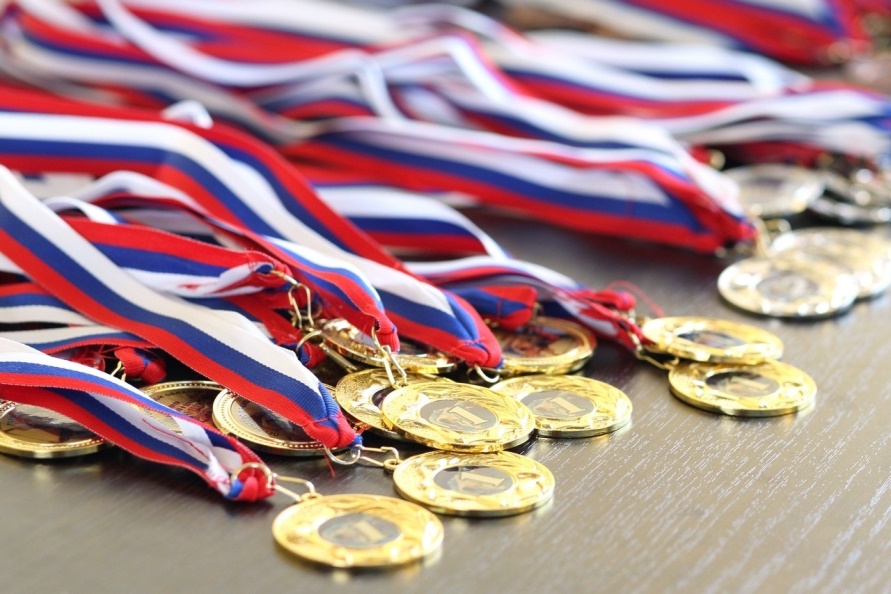 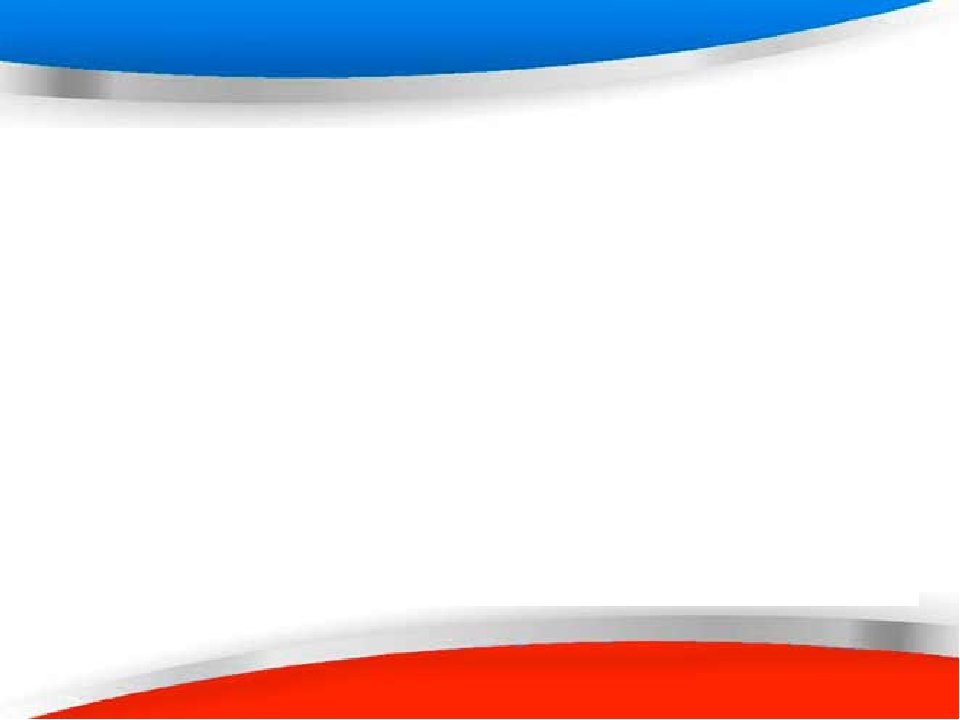 Региональный уровень
Региональный турнир пожарно-спасательному спорту 
памяти мастера спорта России А.В. Тамахина (штурмовая лестница) – 1 место;

Региональный турнир пожарно-спасательному спорту 
памяти мастера спорта России А.В. Тамахина (100-метровой полосы препятствиями) – 1 место;

ХХI лично-командный чемпионат и лично-командный первенство ЯНАО по пожарно-спасательному спорту «Кубок Ямала» - 2место, (в подъеме по штурмовой лестнице);

ХХI лично-командный чемпионат и лично-командный первенство ЯНАО по пожарно-спасательному спорту «Кубок Ямала» - 2место, (100-метровой полосы препятствиям)

II этап летнего фестиваля ВФСК «ГТО» среди всех категорий населения ЯНАО «Зона ВОСТОК» (IV ступень) – 3 место;
 
I этап Всероссийской антикоррупционной форма финансово-экономических органов – участие.
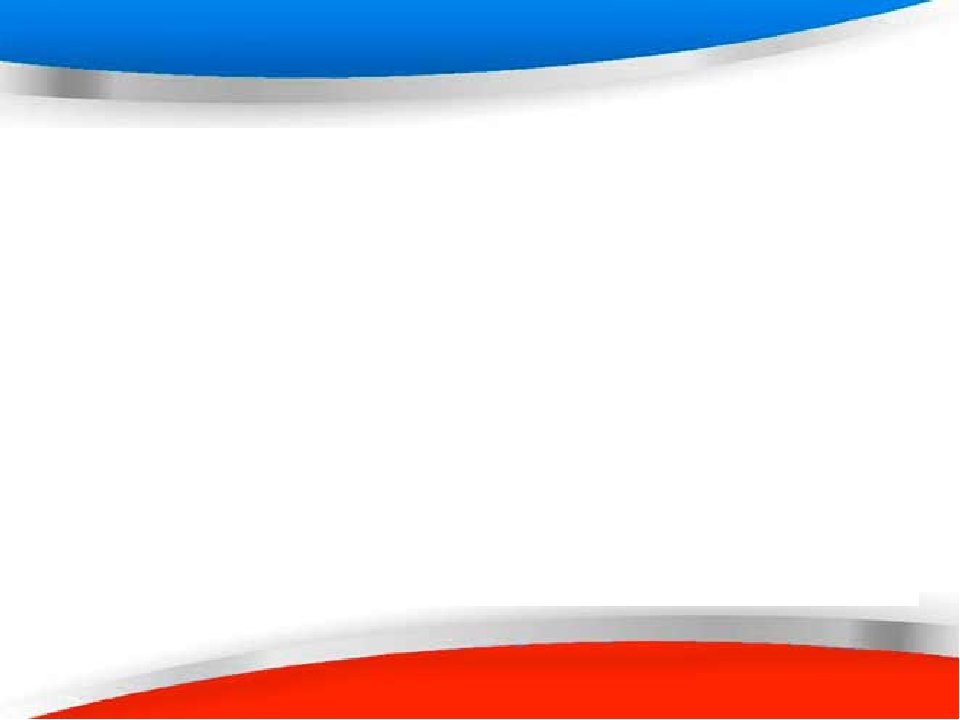 Региональный уровень
Региональный турнир пожарно-спасательному спорту 
памяти мастера спорта России А.В. Тамахина (штурмовая лестница) – 1 место;

Региональный турнир пожарно-спасательному спорту 
памяти мастера спорта России А.В. Тамахина (100-метровой полосы препятствиями) – 1 место;

ХХI лично-командный чемпионат и лично-командный первенство ЯНАО по пожарно-спасательному спорту «Кубок Ямала» - 2место, (в подъеме по штурмовой лестнице);

ХХI лично-командный чемпионат и лично-командный первенство ЯНАО по пожарно-спасательному спорту «Кубок Ямала» - 2место, (100-метровой полосы препятствиям)

II этап летнего фестиваля ВФСК «ГТО» среди всех категорий населения ЯНАО «Зона ВОСТОК» (IV ступень) – 3 место;
 
I этап Всероссийской антикоррупционной форма финансово-экономических органов – участие.
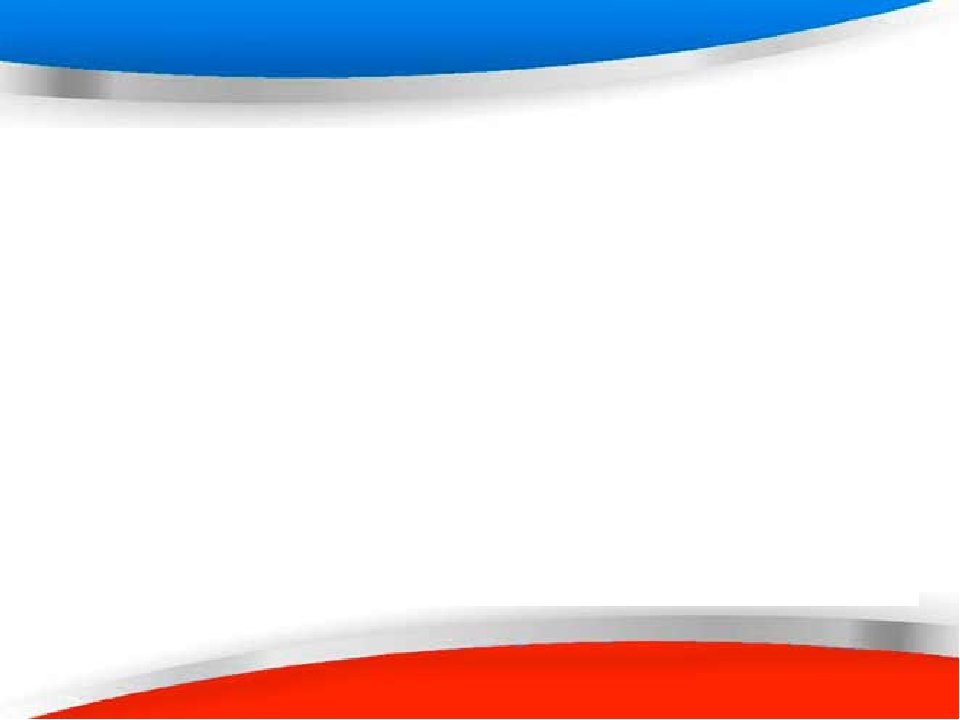 Региональный уровень
Региональный турнир пожарно-спасательному спорту 
памяти мастера спорта России А.В. Тамахина (штурмовая лестница) – 1 место;

Региональный турнир пожарно-спасательному спорту 
памяти мастера спорта России А.В. Тамахина (100-метровой полосы препятствиями) – 1 место;

ХХI лично-командный чемпионат и лично-командный первенство ЯНАО по пожарно-спасательному спорту «Кубок Ямала» - 2место, (в подъеме по штурмовой лестнице);

ХХI лично-командный чемпионат и лично-командный первенство ЯНАО по пожарно-спасательному спорту «Кубок Ямала» - 2место, (100-метровой полосы препятствиям)

II этап летнего фестиваля ВФСК «ГТО» среди всех категорий населения ЯНАО «Зона ВОСТОК» (IV ступень) – 3 место;
 
I этап Всероссийской антикоррупционной форма финансово-экономических органов – участие.
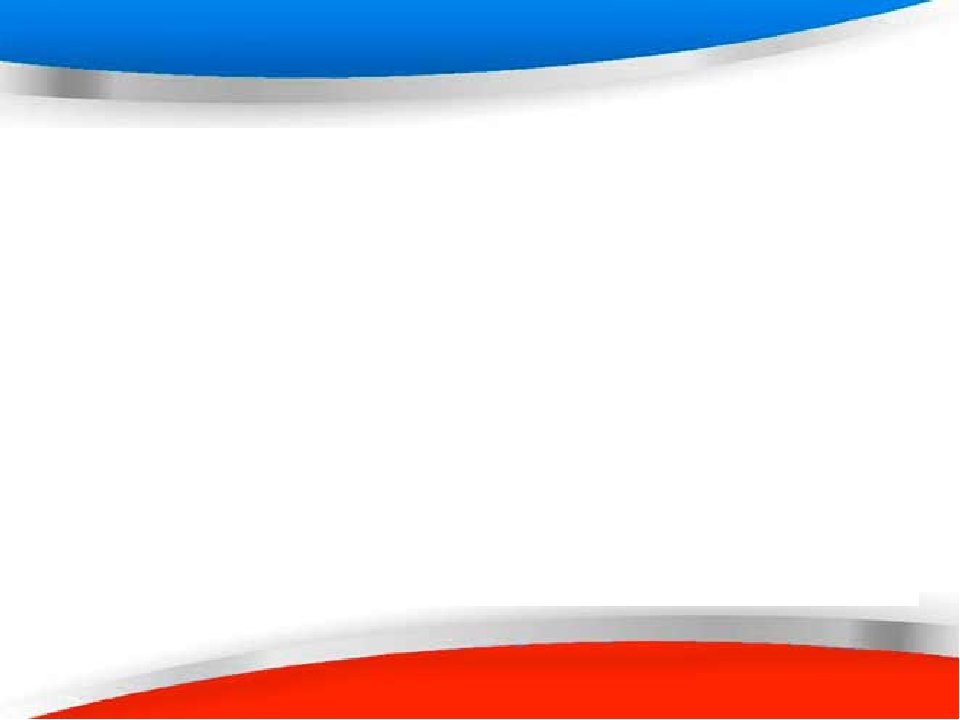 Муниципальный уровень
I этап летнего фестиваля ВФСК «ГТО» среди обучающихся образовательных организаций (IV ступень) – 1 место;
 
Городские соревнования по фигурному вождению велосипеда «Лето в разгаре-крути педали!»- 3 место;
 
ХV открытое первенство города по спортивному туризму «Экстремальная гонка» - 3 место(дистанция – пешеходная 3класса);
 
ХV открытое первенство города по спортивному туризму «Юность ЯМАЛА», «Экстремальная гонка» - 1 место (дистанция – пешеходная 2 класса);
 
ХV открытое первенство города по спортивному туризму «Экстремальная гонка» - 1 место (дистанция – пешеходная 2класса, возрастная группа 14-15лет);
 
ХVI открытое первенство города по спортивному туризму «Юность Ямала», - 2 место (дистанция – пешеходная 2 класса);
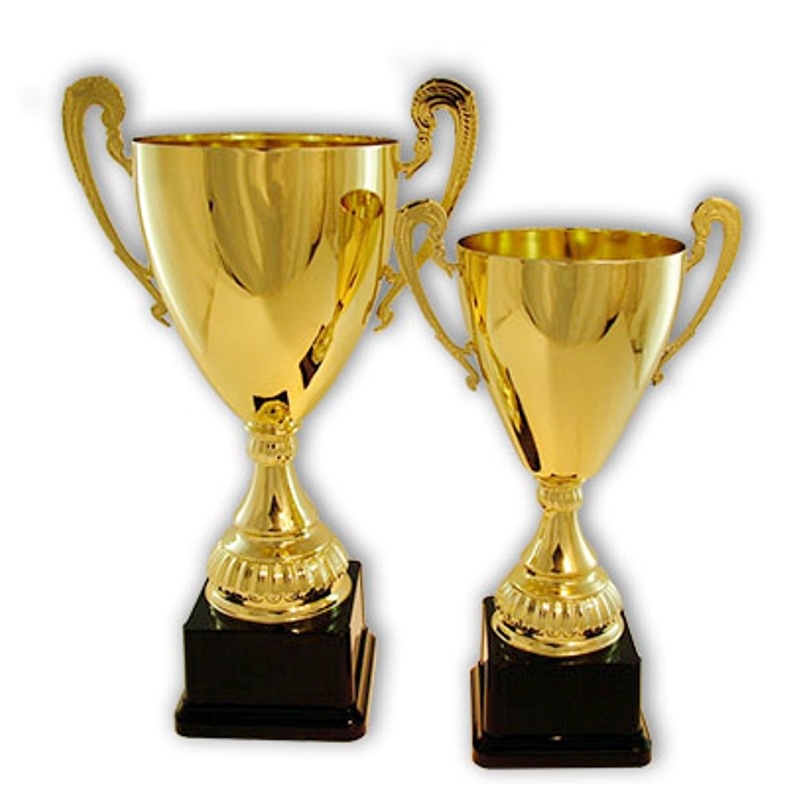 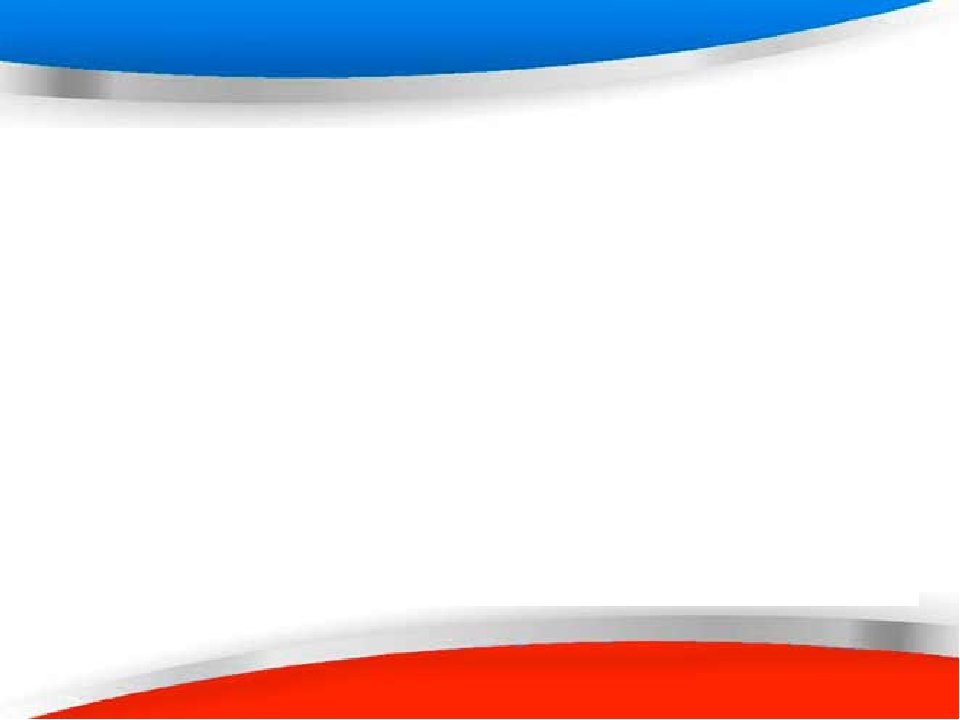 Муниципальный уровень
ХVI открытое первенство города по спортивному туризму «Юность Ямала», - 2 место (дистанция – пешеходная 3 класса);
 
ХVI открытое первенство города по спортивному туризму «Юность Ямала», - 2 место «Экстремальная гонка» - 1 место (дистанция – пешеходная 3класса (13 и старше)); 
 
ХVI открытое первенство города по спортивному туризму «Юность Ямала», - 2 место «Экстремальная гонка» - 1 место(дистанция – пешеходная 2класса (квалификации);
 
ХVI открытое первенство города по спортивному туризму «Юность Ямала», - 2 место «Экстремальная гонка» - 3 место(дистанция – пешеходная 2класса, (юноши/девушки);
 
Соревнование по мини-футболу среди девушек 2006-2007г.р. в рамках общероссийского проекта «Мини-футбол -  в школу»- 2 место;
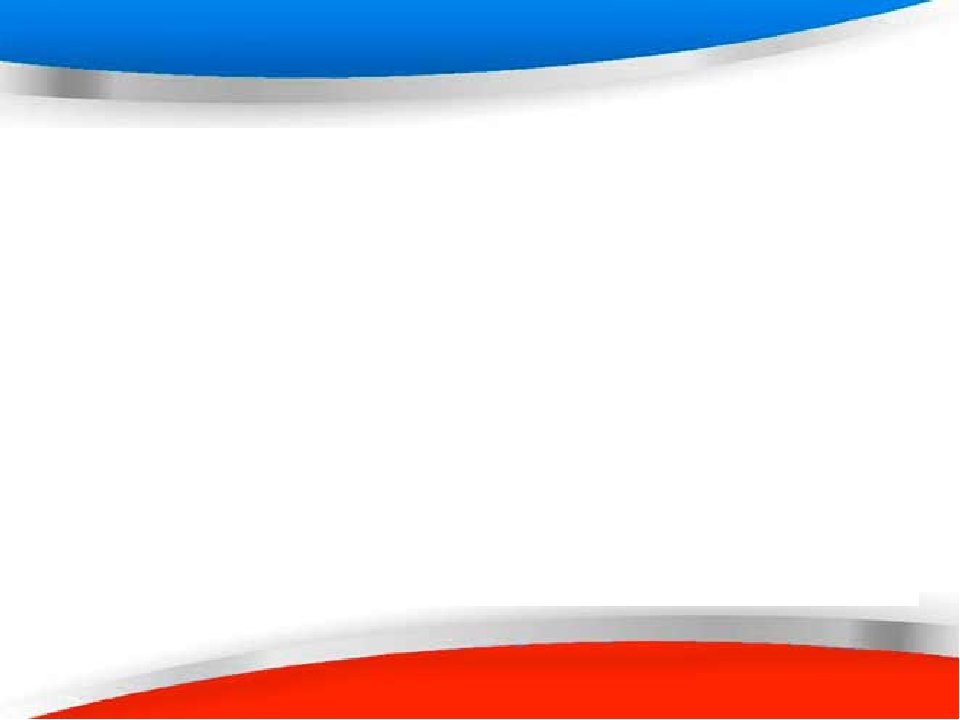 Муниципальный уровень
ХVI открытое первенство города по спортивному туризму «Юность Ямала», - 2 место (дистанция – пешеходная 3 класса);
 
ХVI открытое первенство города по спортивному туризму «Юность Ямала», - 2 место «Экстремальная гонка» - 1 место (дистанция – пешеходная 3класса (13 и старше)); 
 
ХVI открытое первенство города по спортивному туризму «Юность Ямала», - 2 место «Экстремальная гонка» - 1 место(дистанция – пешеходная 2класса (квалификации);
 
ХVI открытое первенство города по спортивному туризму «Юность Ямала», - 2 место «Экстремальная гонка» - 3 место(дистанция – пешеходная 2класса, (юноши/девушки);
 
Соревнование по мини-футболу среди девушек 2006-2007г.р. в рамках общероссийского проекта «Мини-футбол -  в школу»- 2 место;
 
Соревнование по мини-футболу среди девушек 2006-2007г.р. в рамках общероссийского проекта «Мини-футбол -  в школу» - Лучший нападающий»;
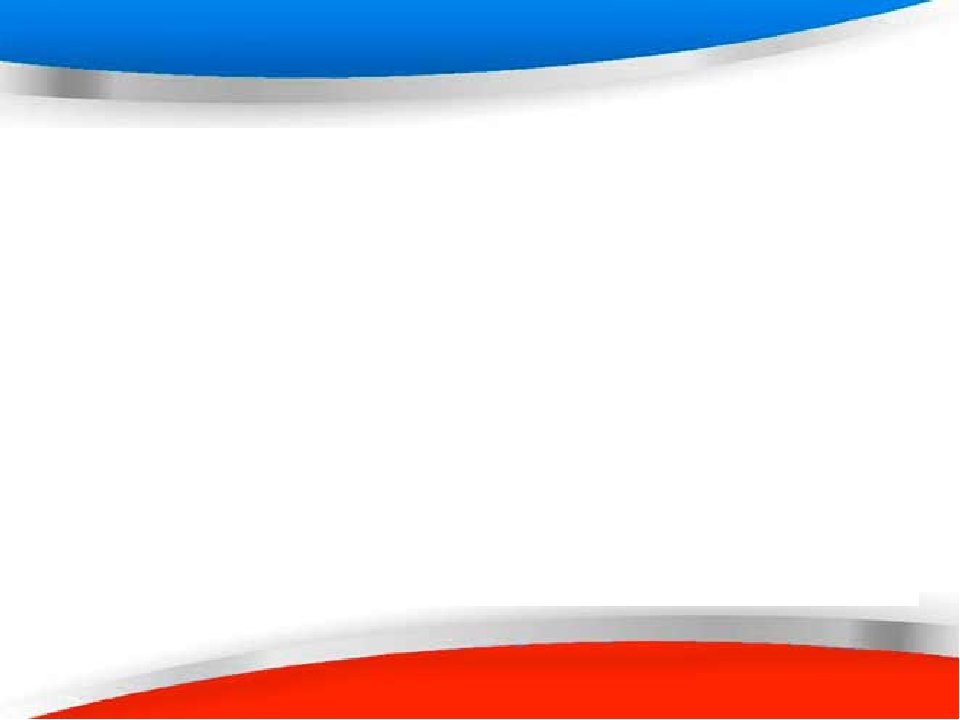 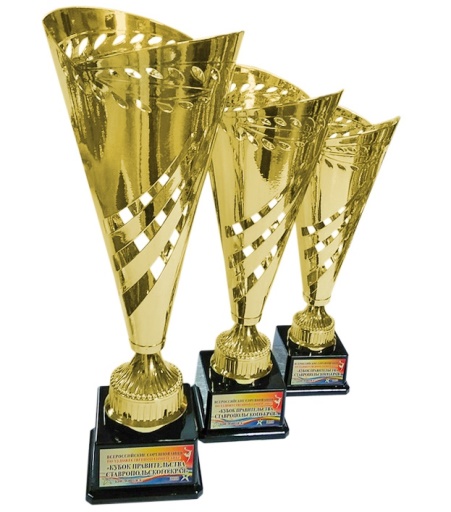 Муниципальный уровень
ХVI городские соревнования по технической вязке узлов – 2 место;
Соревнования «Техническая вязка узлов –1 место.
Региональный турнир пожарно-спасательному спорту 
памяти мастера спорта России А.В. Тамахина (штурмовая лестница) – 1 место;

Региональный турнир пожарно-спасательному спорту 
памяти мастера спорта России А.В. Тамахина (100-метровой полосы препятствиями) – 1 место;

ХХI лично-командный чемпионат и лично-командный первенство ЯНАО по пожарно-спасательному спорту «Кубок Ямала» - 2место, (в подъеме по штурмовой лестнице);

ХХI лично-командный чемпионат и лично-командный первенство ЯНАО по пожарно-спасательному спорту «Кубок Ямала» - 2место, (100-метровой полосы препятствиям)

II этап летнего фестиваля ВФСК «ГТО» среди всех категорий населения ЯНАО «Зона ВОСТОК» (IV ступень) – 3 место;
 
I этап Всероссийской антикоррупционной форма финансово-экономических органов – участие.
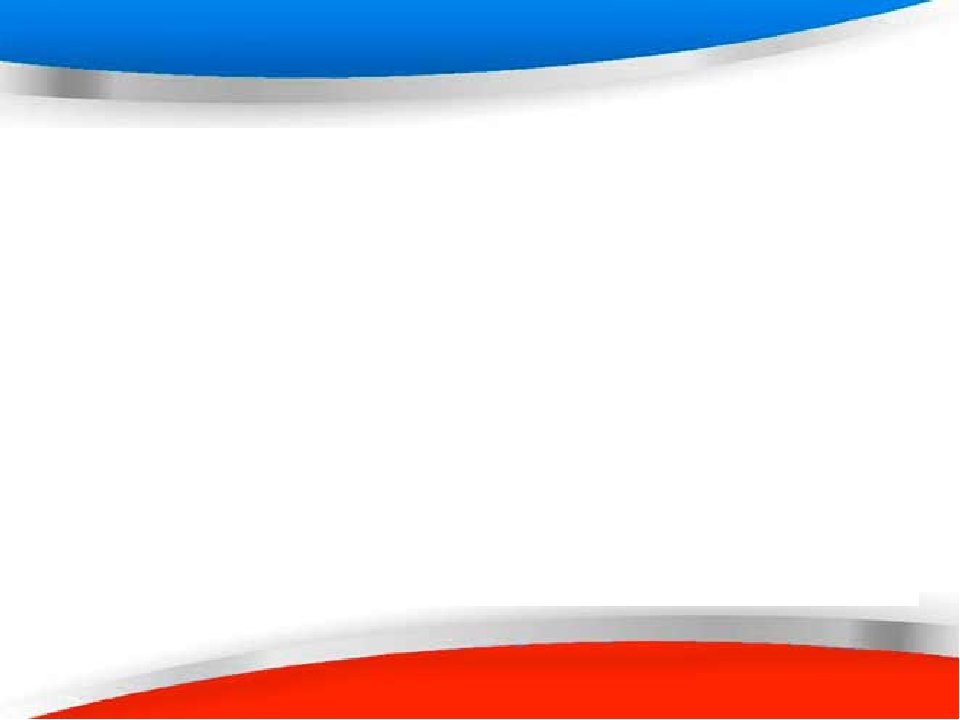 Приказ №158-НГ от 21.10.2022г.
О награждении золотым знаком отличия Всероссийского физкультурно-спортивного комплекса «Готов к труду и обороне» (ГТО)
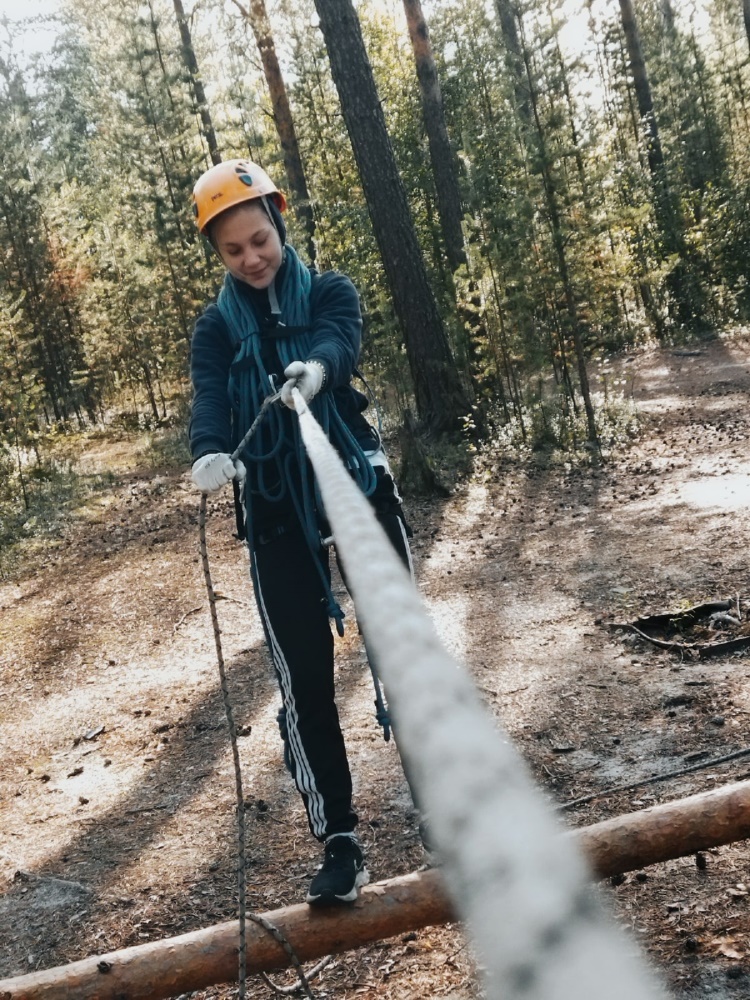 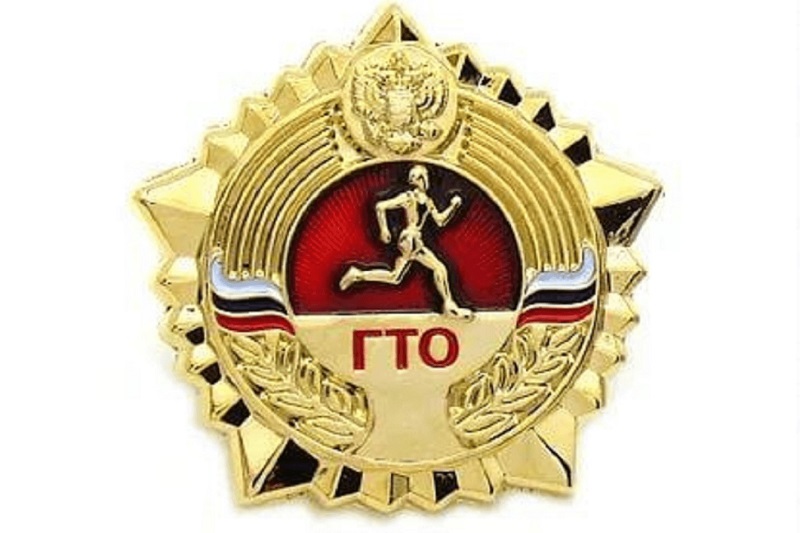 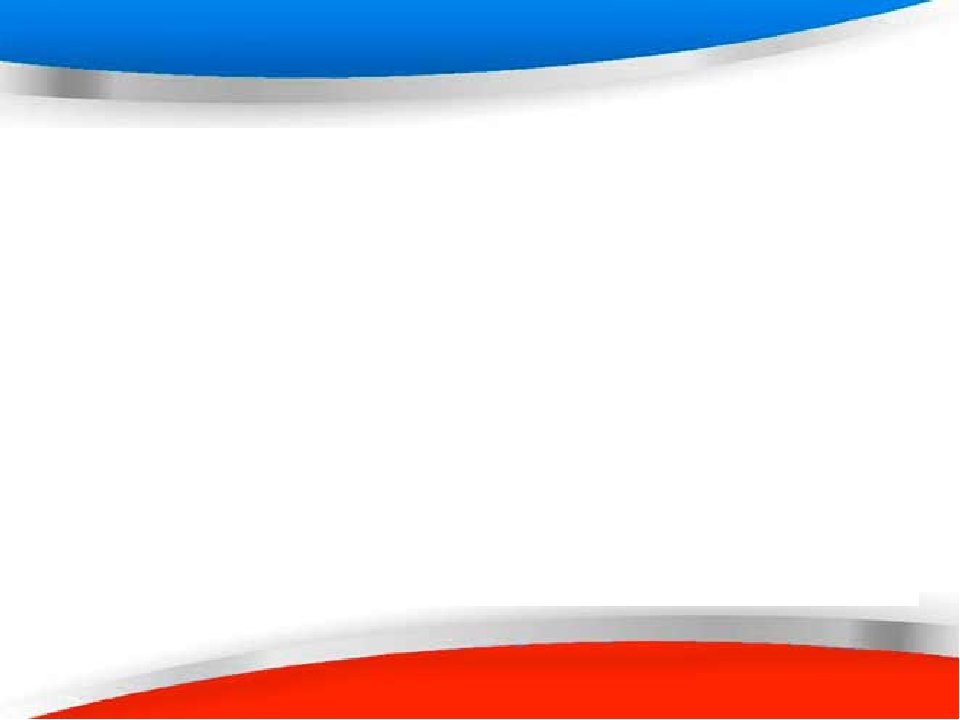 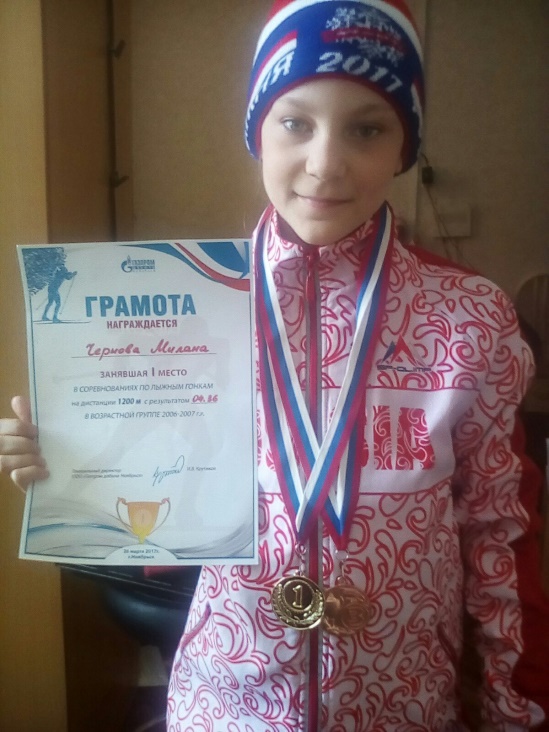 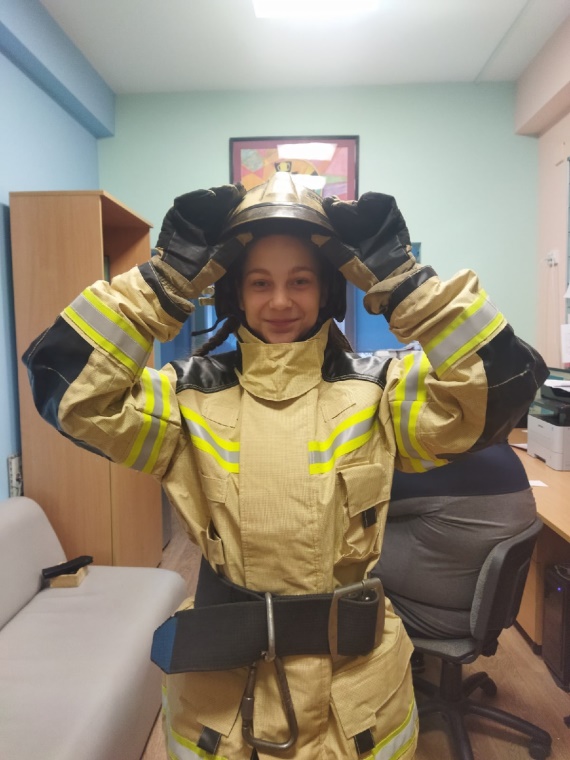 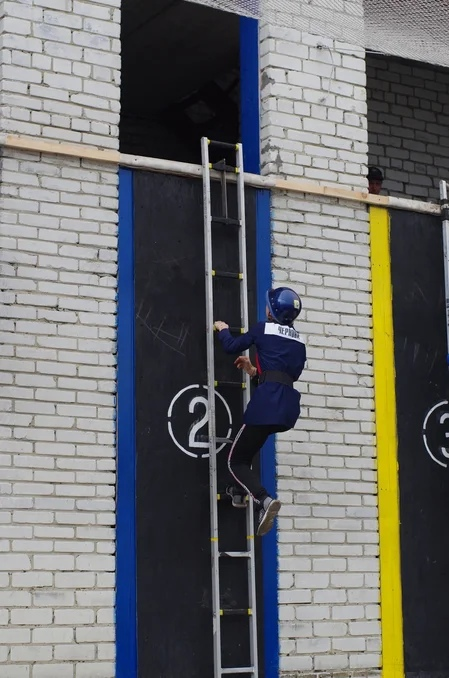 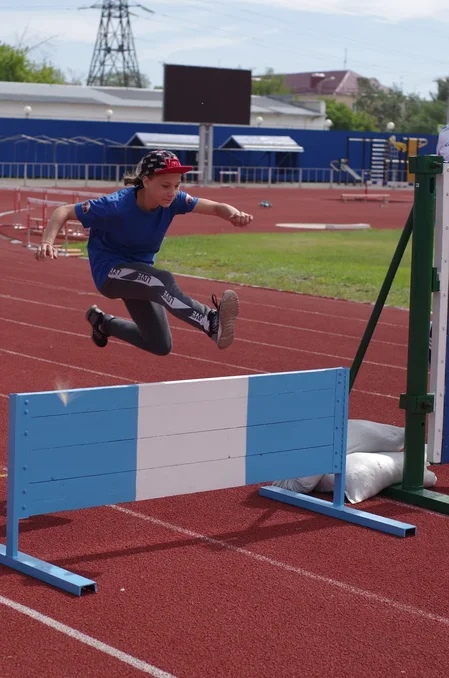 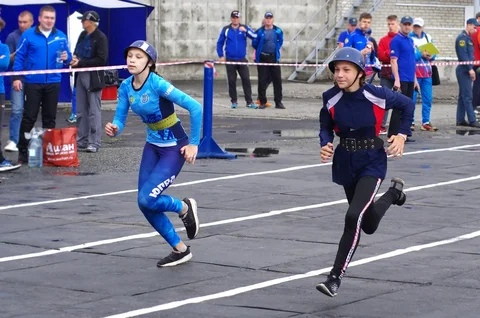 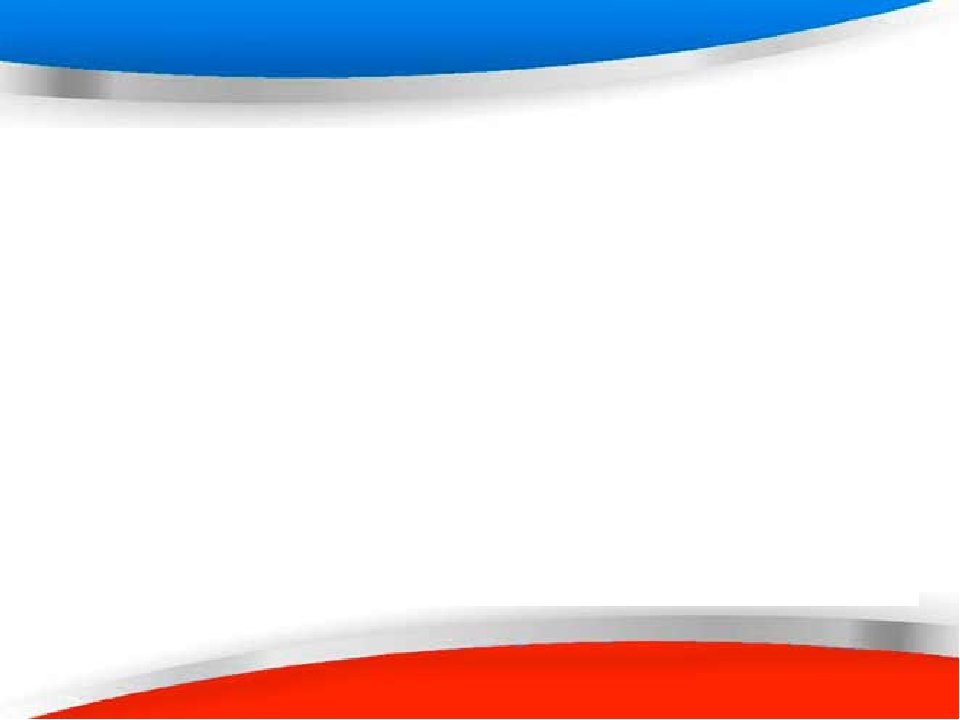 Желаем, чтобы на полке стояло много золотых кубков, а на стене — коллекция медалей. Пускай все твои достижения будут предметом гордости. Пусть вера в себя и уверенность в своих силах никогда не покидает тебя. Движения вперед, новых побед, достижения целей, счастья и позитива!
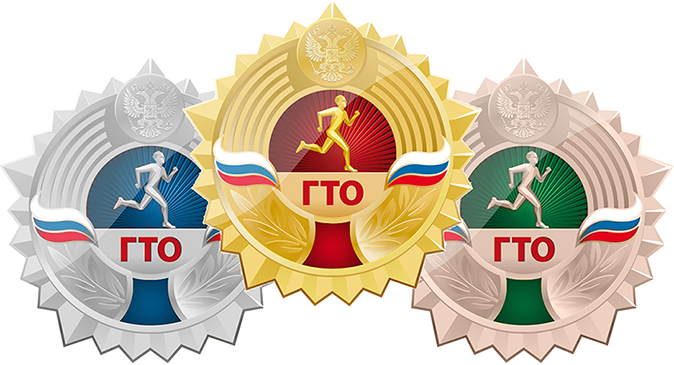